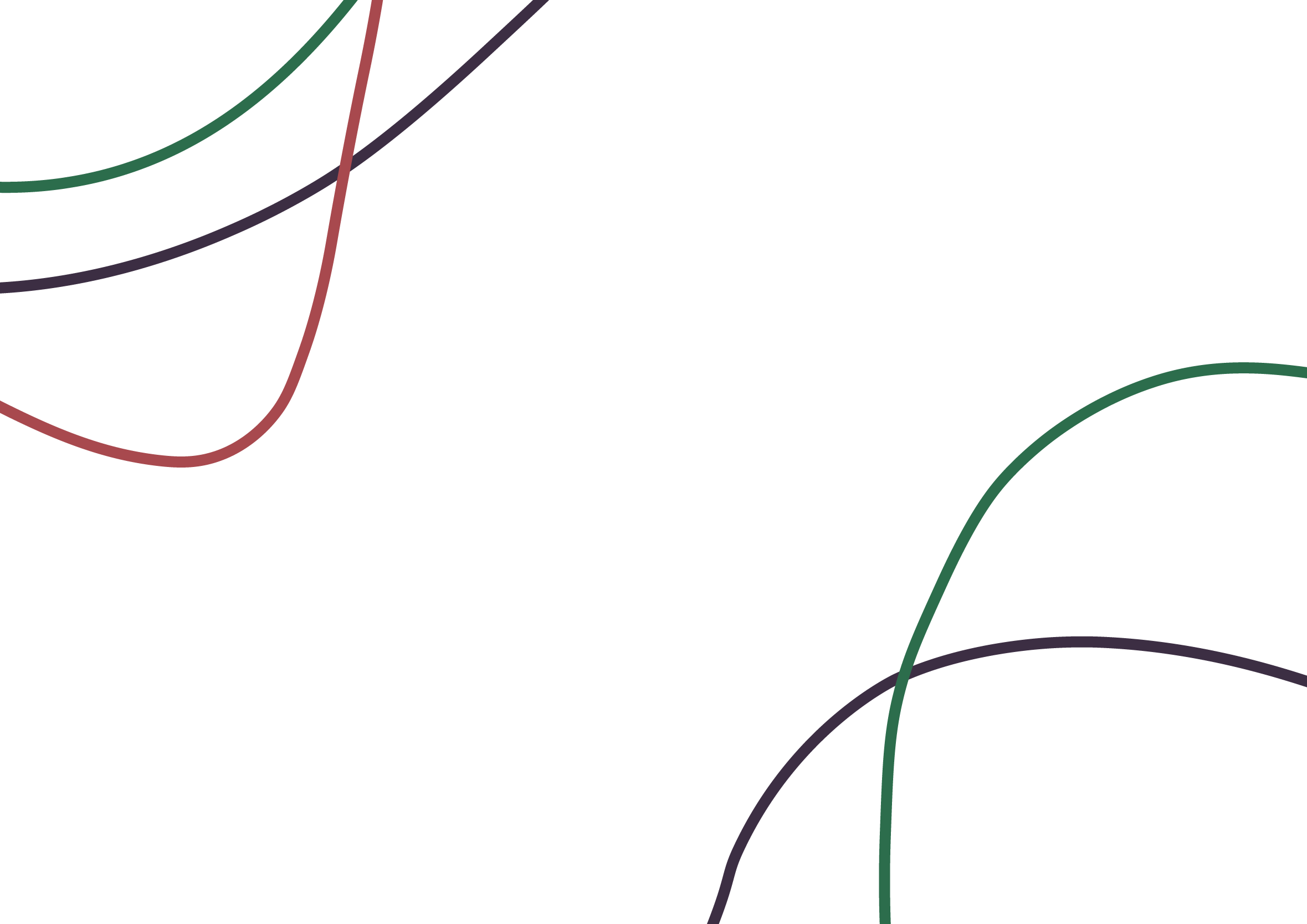 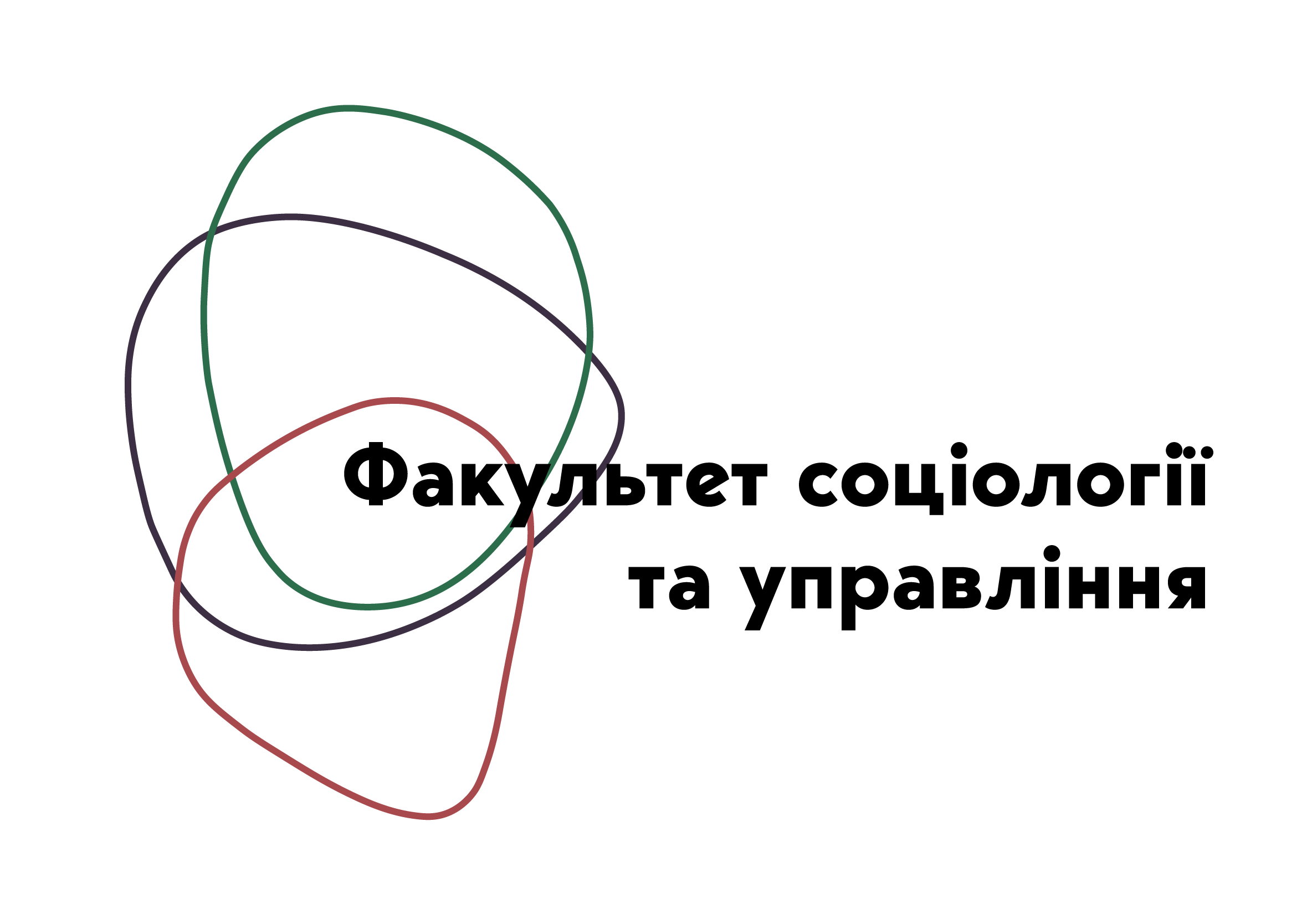 Соціологічний аналіз документівЛекція 3.Аналіз візуальних елементів в документах.
Розробник курсу: к.соц.н., 
доцент кафедри соціології
Пилипенко Яна Сергіївна
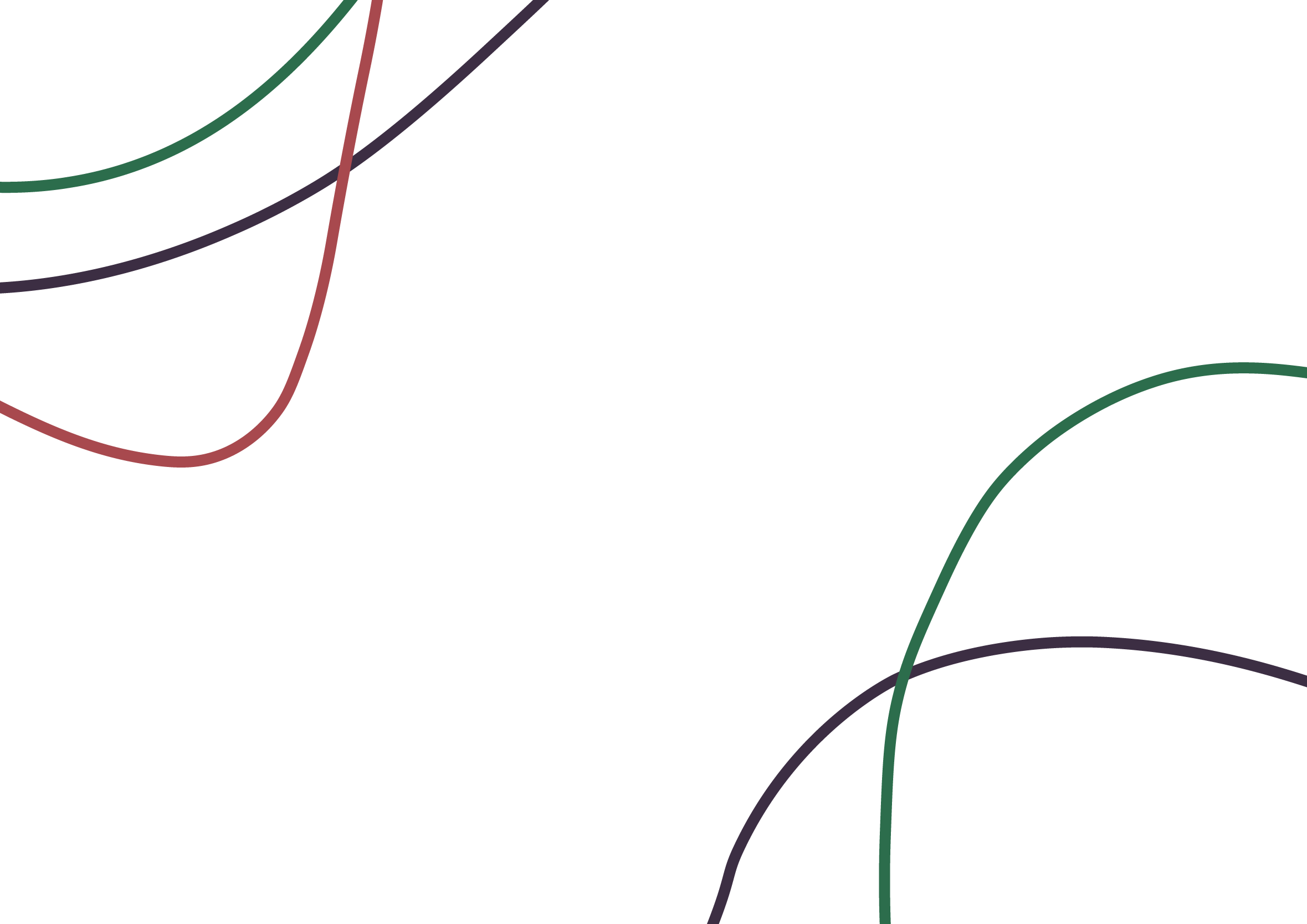 Чи не найперші випадки використання зображень в науці належать соціальній антропології та етнографії, де фотографії почали супроводжувати тексти вже з середини ХІХ століття.
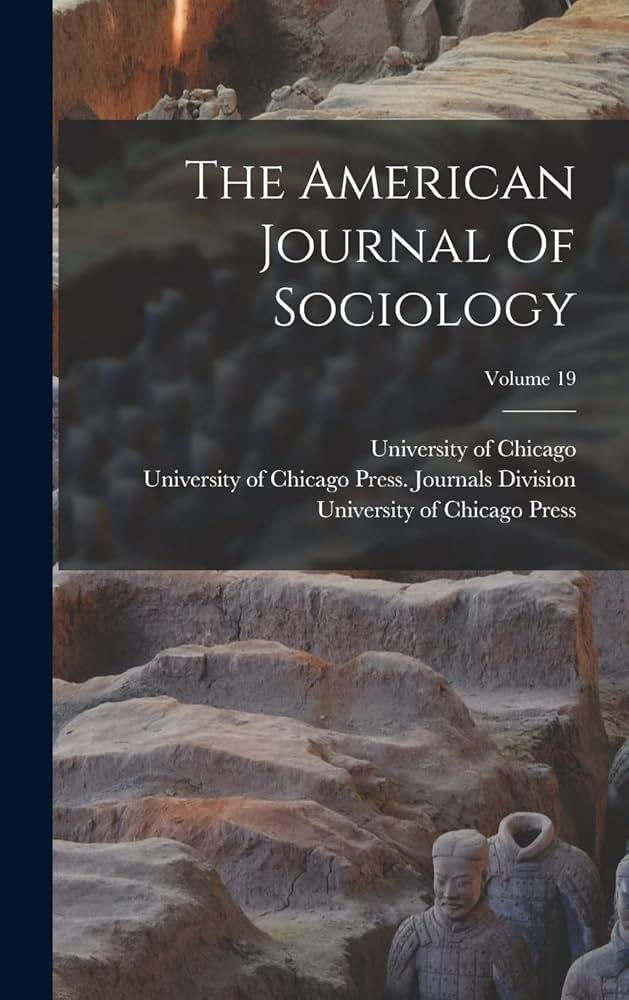 Однак в рамках соціологічної науки перші приклади використання візуальних матеріалів можна знайти лише між 1903 і 1915 роками, коли в American Journal of Sociology в серії статей були використані фотографії як ілюстрація або документальне підтвердження.
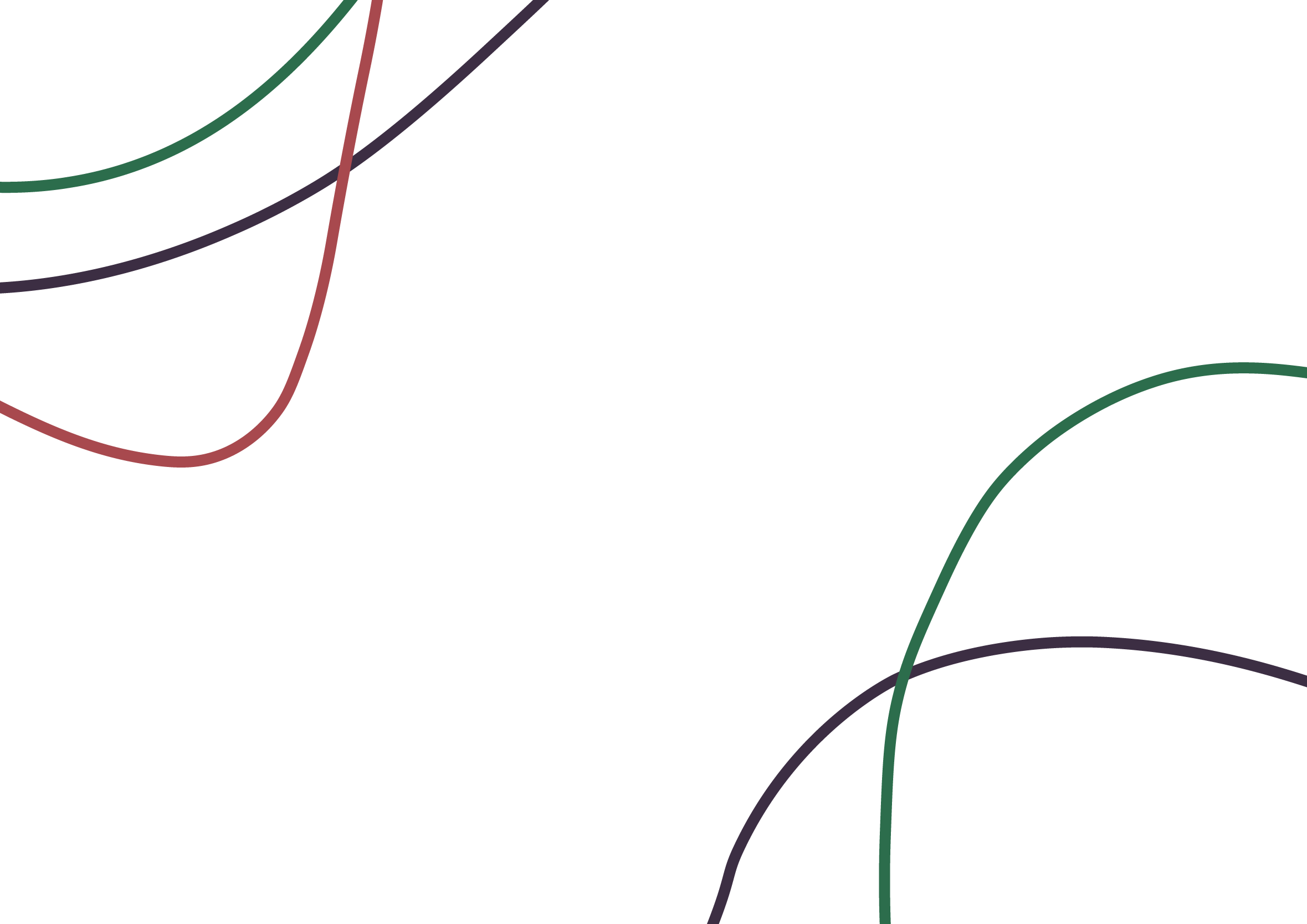 Історія використання візуального
в соціологічному дослідженні.
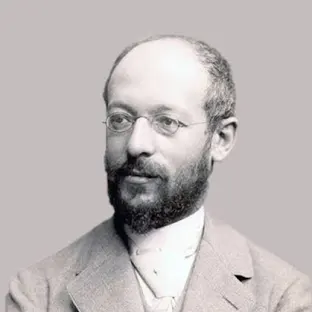 Одним з перших соціологів, котрий звернув увагу на світ візуальності є Зіммель, який в своїй роботі «Соціологія» (1908 рік) говорить про соціологічну функцію ока – різноманітне соціальне значення погляду та зорового контакту, і значимість візуальної інформації для соціальної взаємодії в цілому.
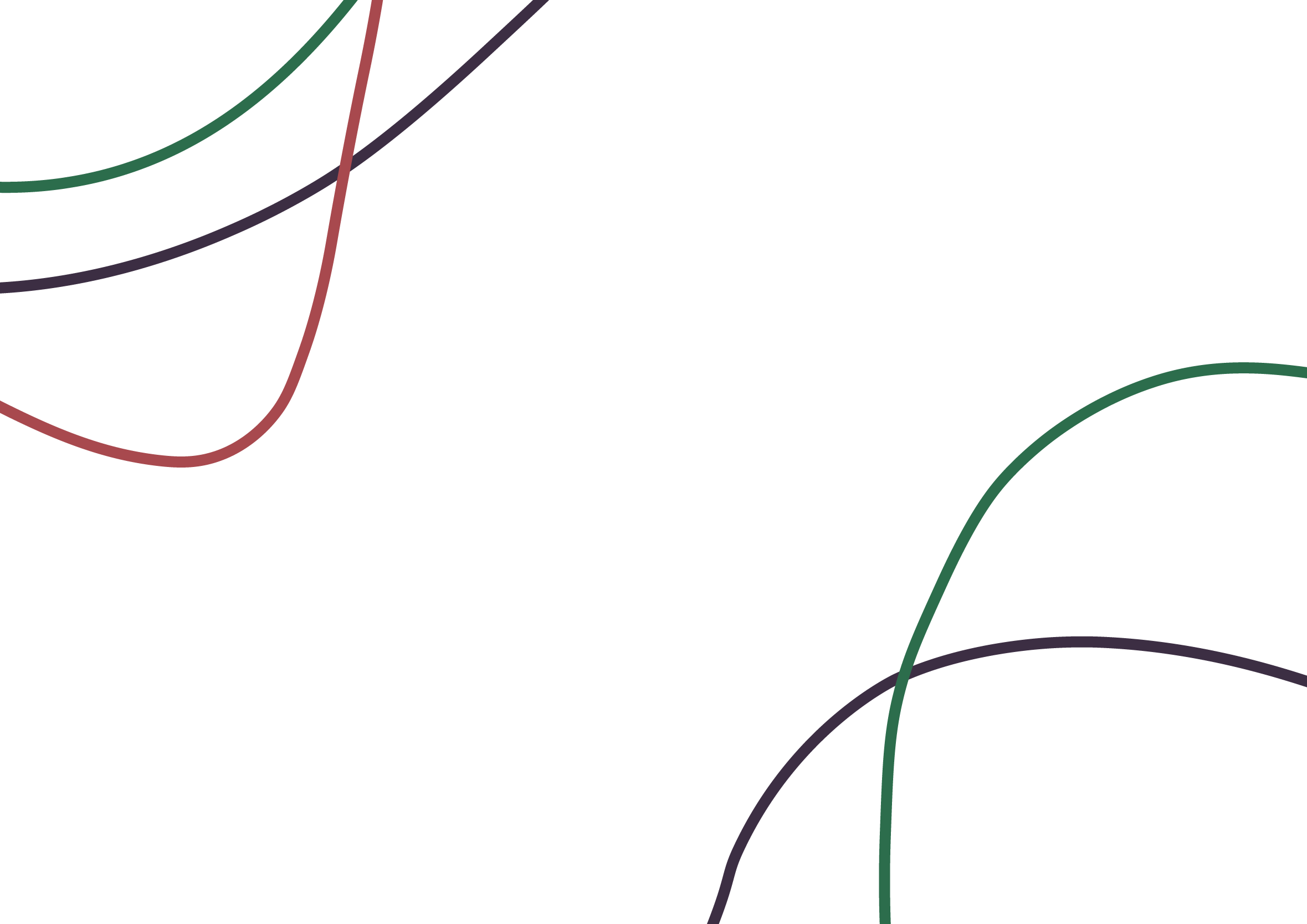 Але після 1916 року соціологічні стандарти вимагали замінити фотографії в якості ілюстрації на цифри та статистичні графіки, тому візуальні соціологічні дослідження змістилися на узбіччя дослідницької уваги. 
Так було аж до 1970-х років, коли почала формуватися візуальна соціологія як самостійна суб-дісципліна в рамках соціології.
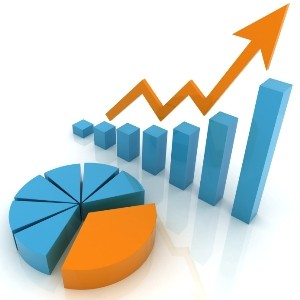 В 70-80-ті роки ХХ століття відбувається інституціоналізація візуальної соціології: відкриваються курси з візуальної соціології в університетах США, відповідно, випускаються перші підручники та навчальні матеріали, проводяться конференції.
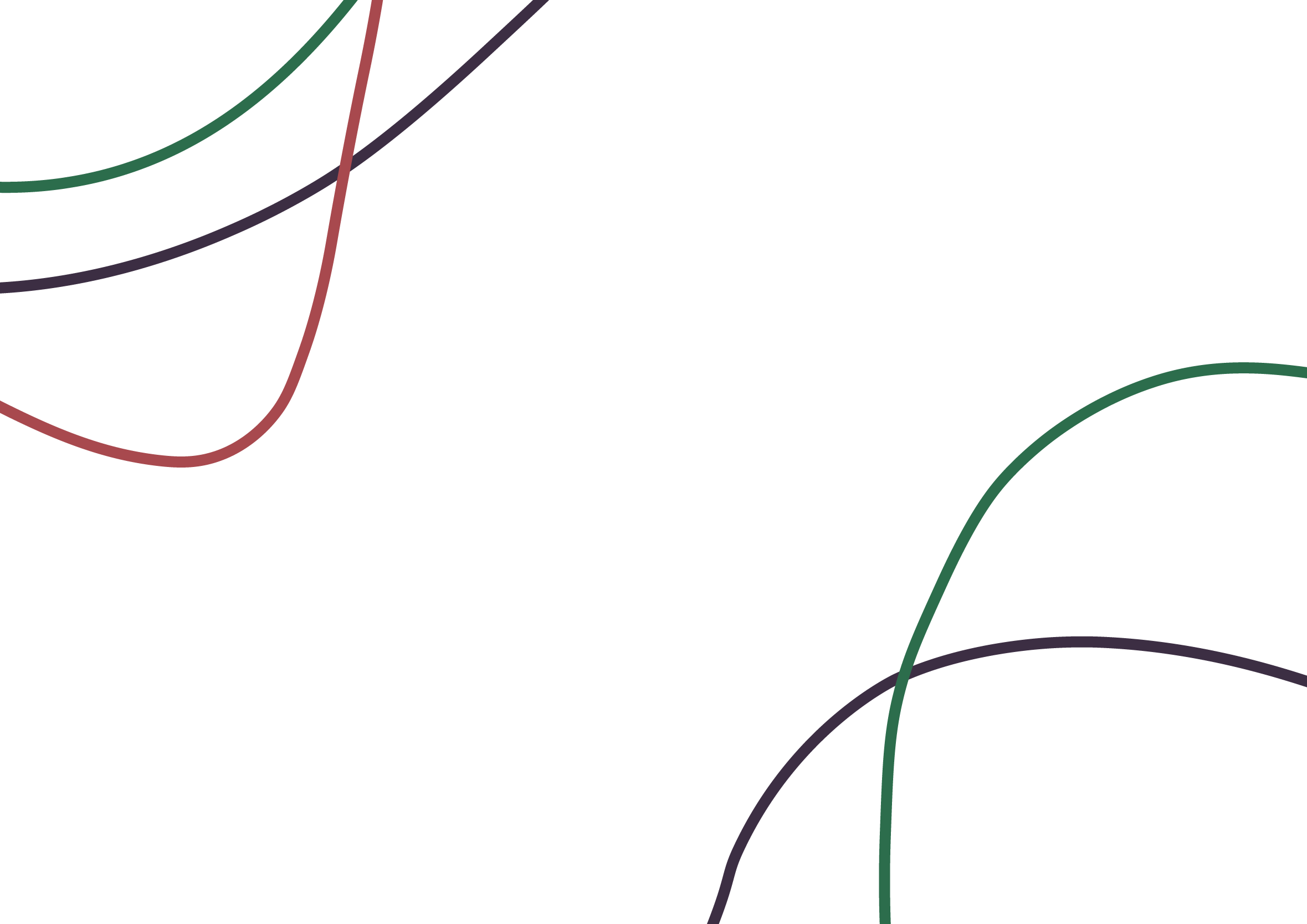 У 1974 р. публікується стаття, автором якої є H. Becker «Фотографія і соціологія». Ця робота цікава тим, що автор зіставляє проекти фотографів і проекти соціологів як дві лінії професійних зусиль, рухомих інтересом до соціальних фактів.
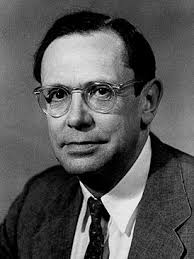 Працюючи над візуальним дослідженням, соціолог може стати фотографом, а фотограф – соціологом.
Так, і соціолог, і фотограф займаються дослідженням суспільства, тому кожен з них може знайти щось корисне в способі пізнання соціальної реальності один одного: соціолог – фотографію, як інструмент пізнання, фотограф – цілісний теоретичний підхід до аналізу суспільних проблем.
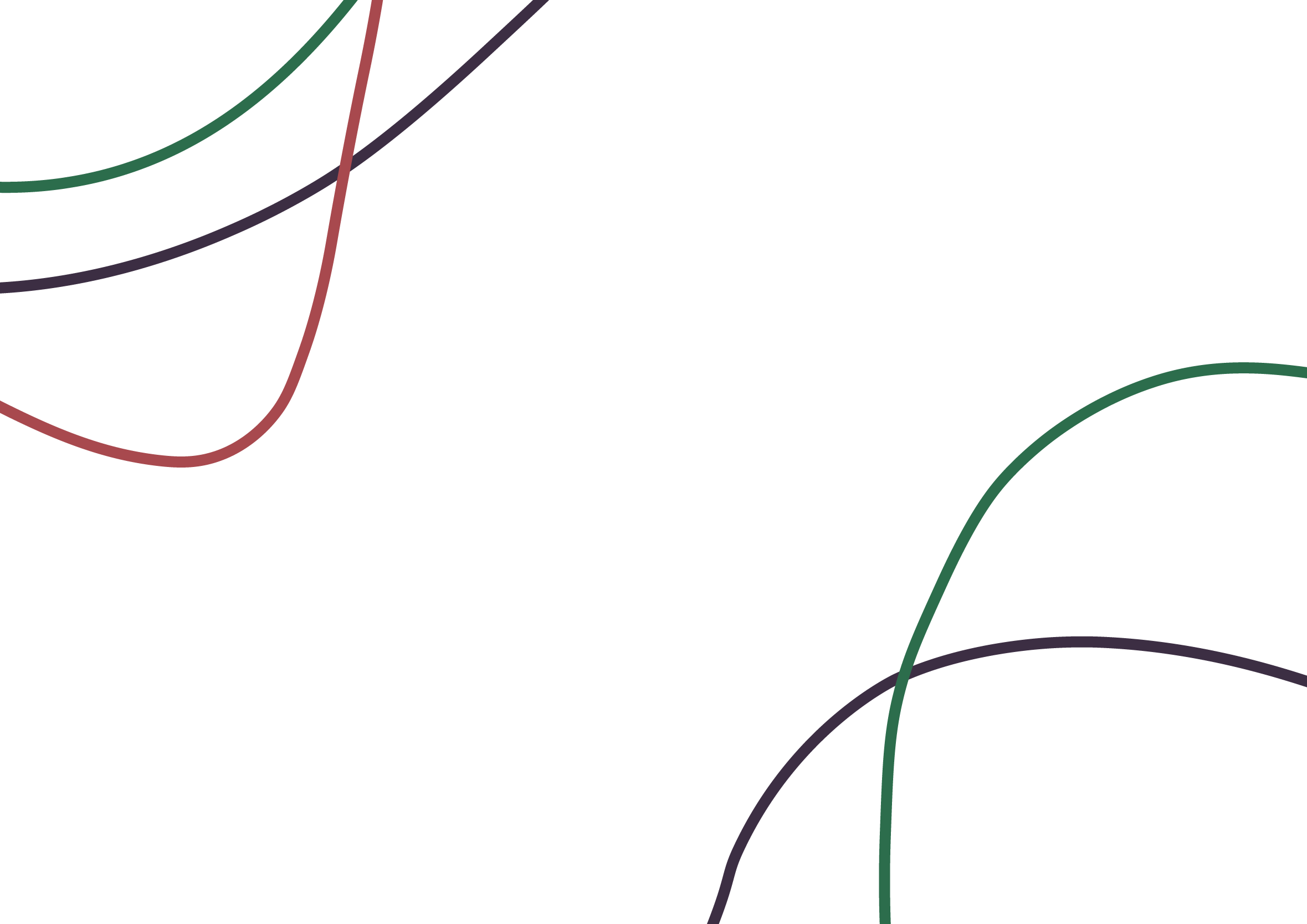 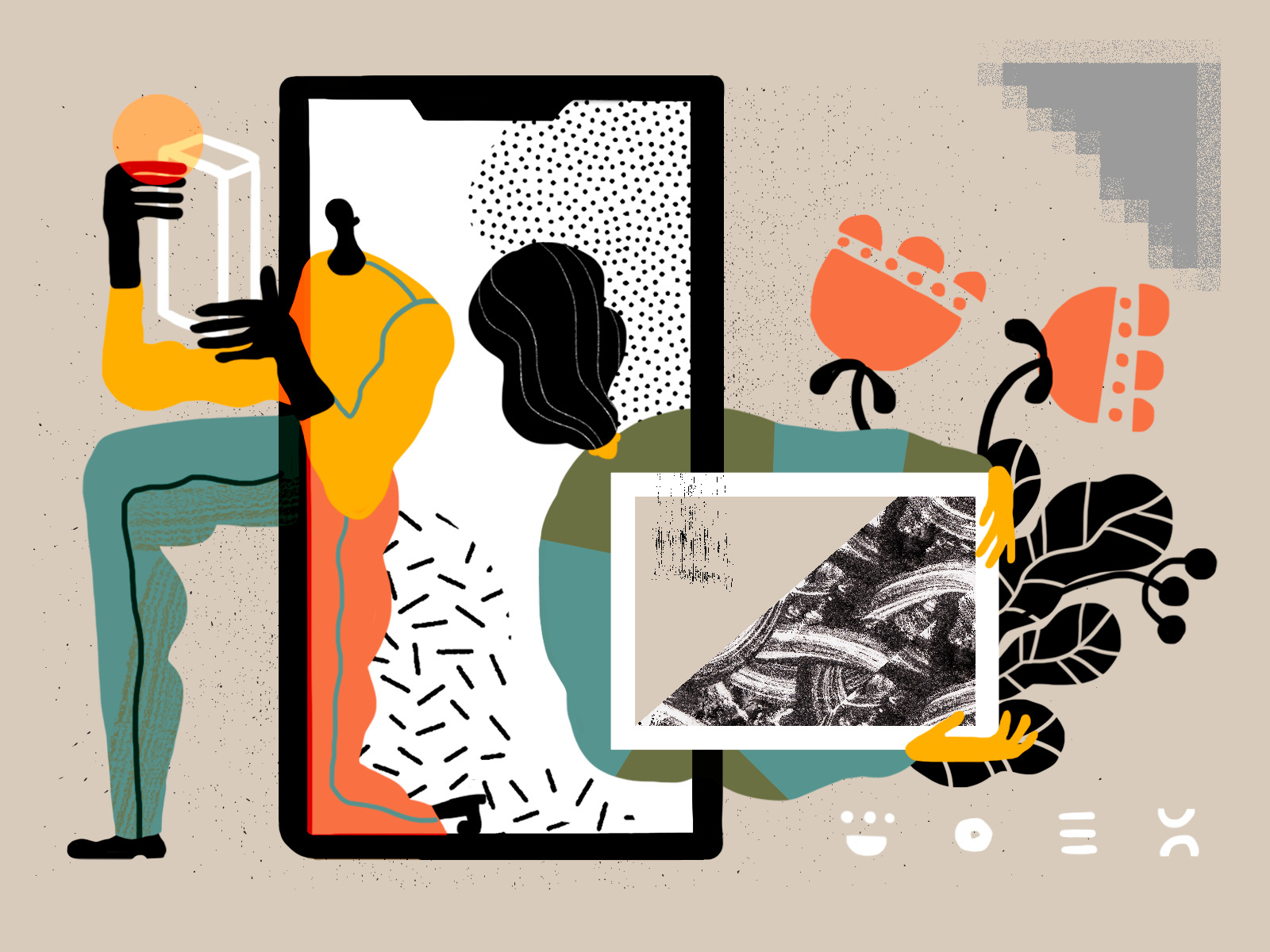 Особливості аналізу візуального матеріалуСоціологи, орієнтовані на візуальні проекти, погоджуються, що візуальні зображення є джерелами інформації про різноманітні аспекти соціальних і культурних явищ, їх використання вимагає від дослідників володіння комплексом методологічних та інтерпретативних практик.
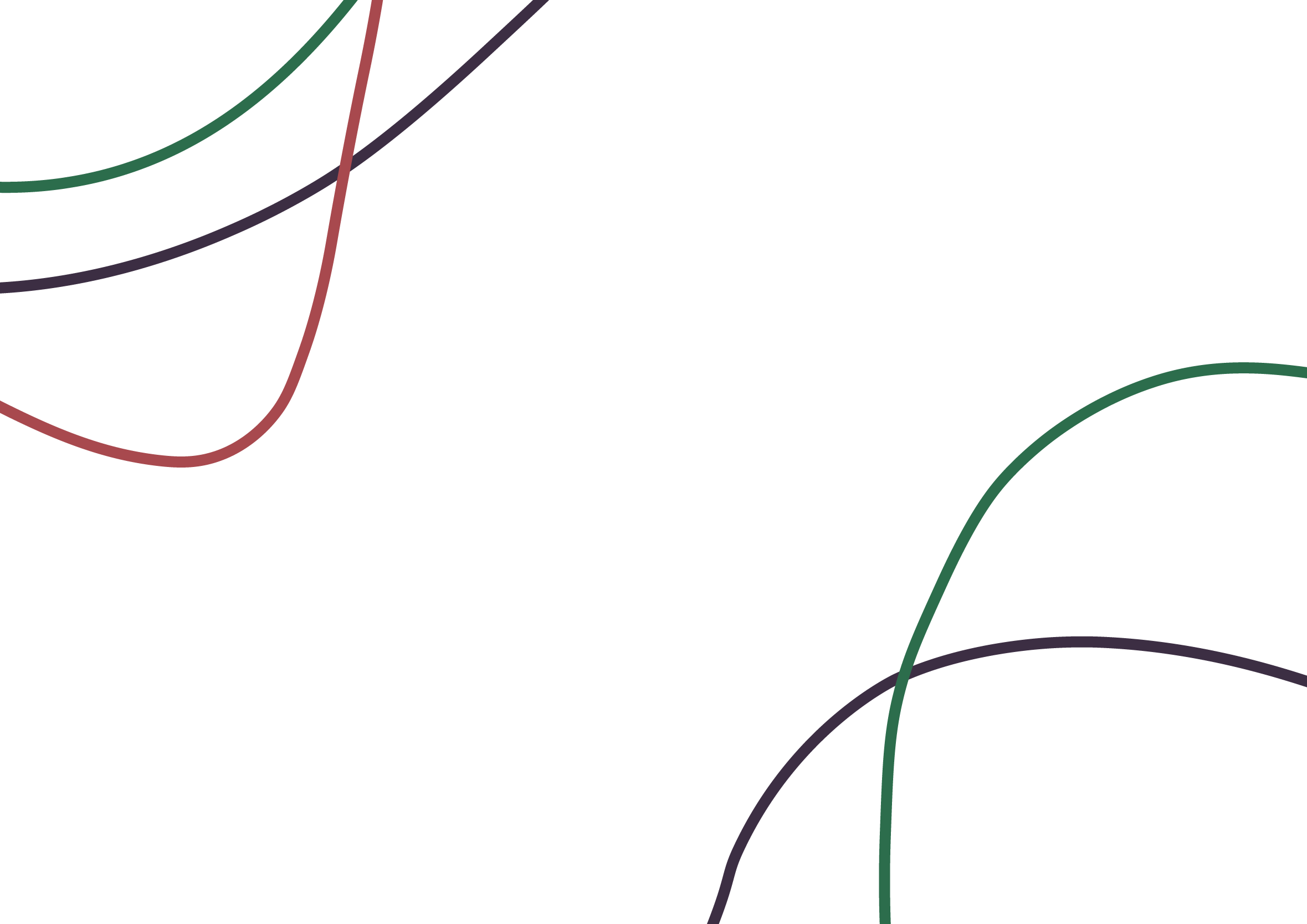 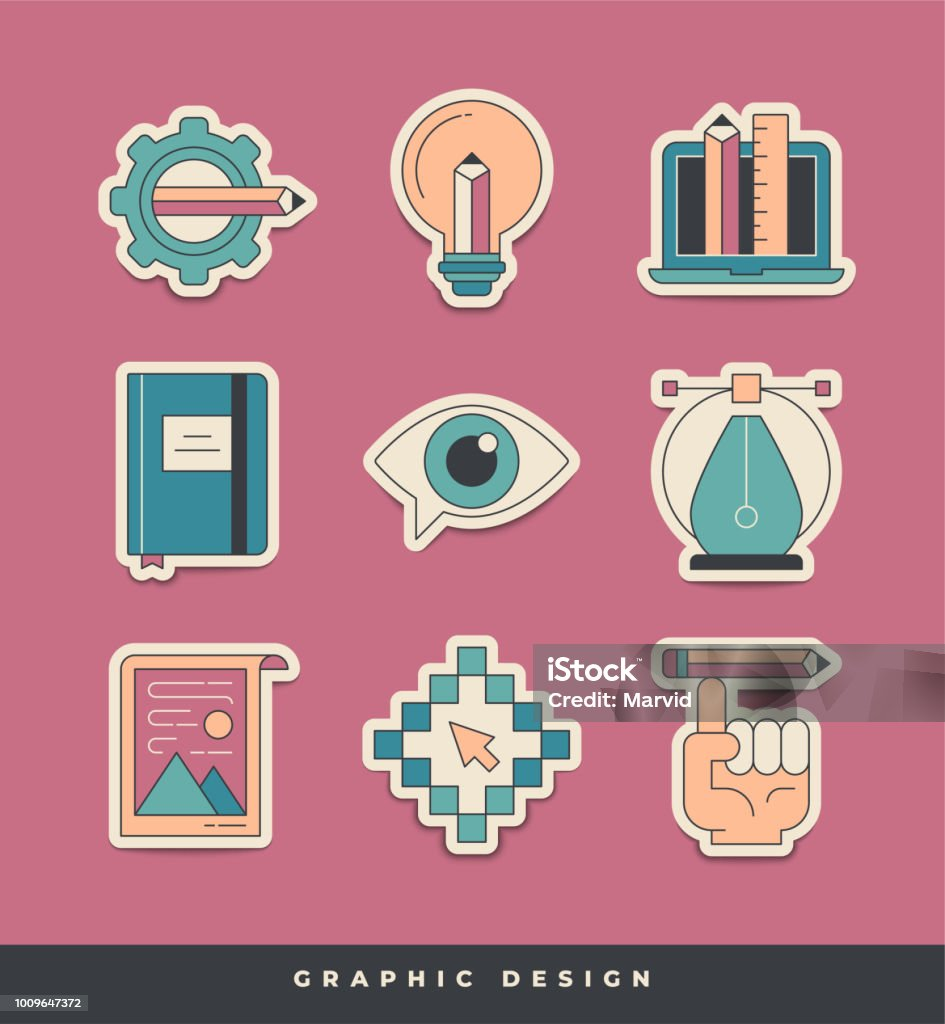 Загалом для гуманітарного знання ХХ ст. характерний «візуальний поворот», як реакція на процеси культурних змін. 
Звернення до вивчення - аналізу та інтерпретації — візуальних документів пояснюється не тільки зростаючою кількістю та значенням образів та зображень. Доступність технічних засобів фото та відеозйомки, можливість їх повсякденного застосування більшістю людей створює ситуацію накопичення візуального матеріалу, що фіксує звичайне життя. 
Таким чином, звернення до візуальних документів у соціологічних дослідженнях, обумовлене сучасним культурним контекстом, включається до логіки розвитку гуманітарного знання.
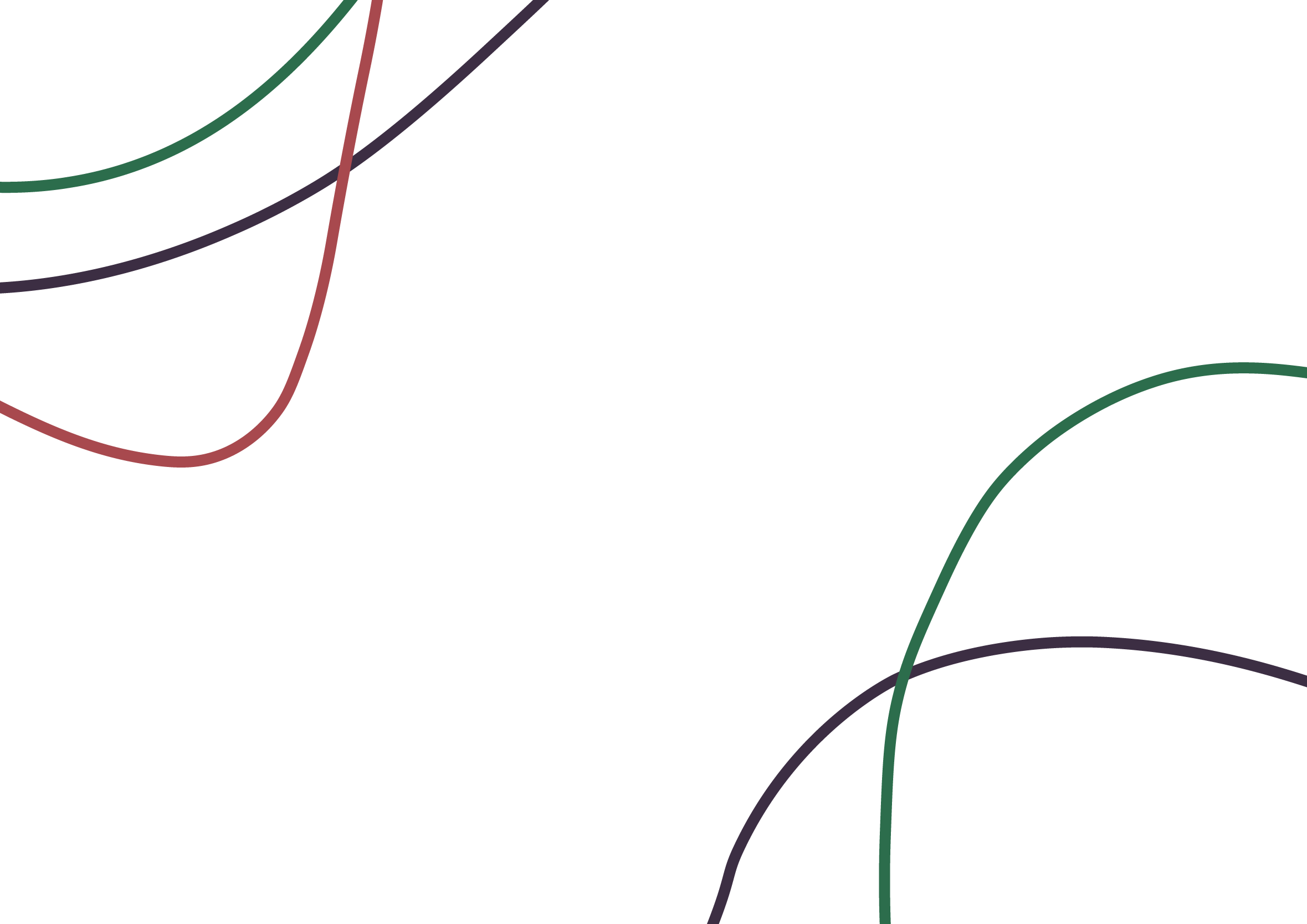 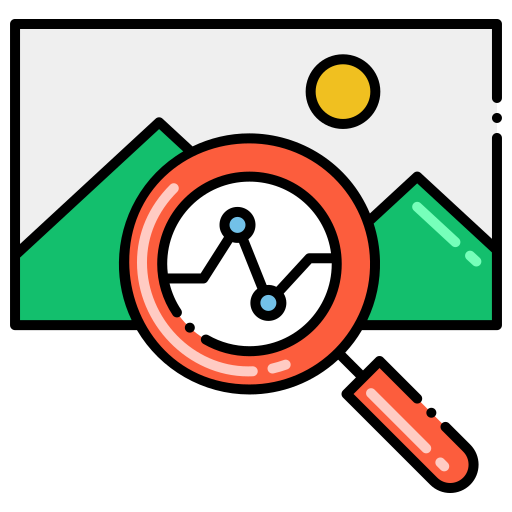 Чи може візуальна соціологія замінити традиційні методи дослідження?
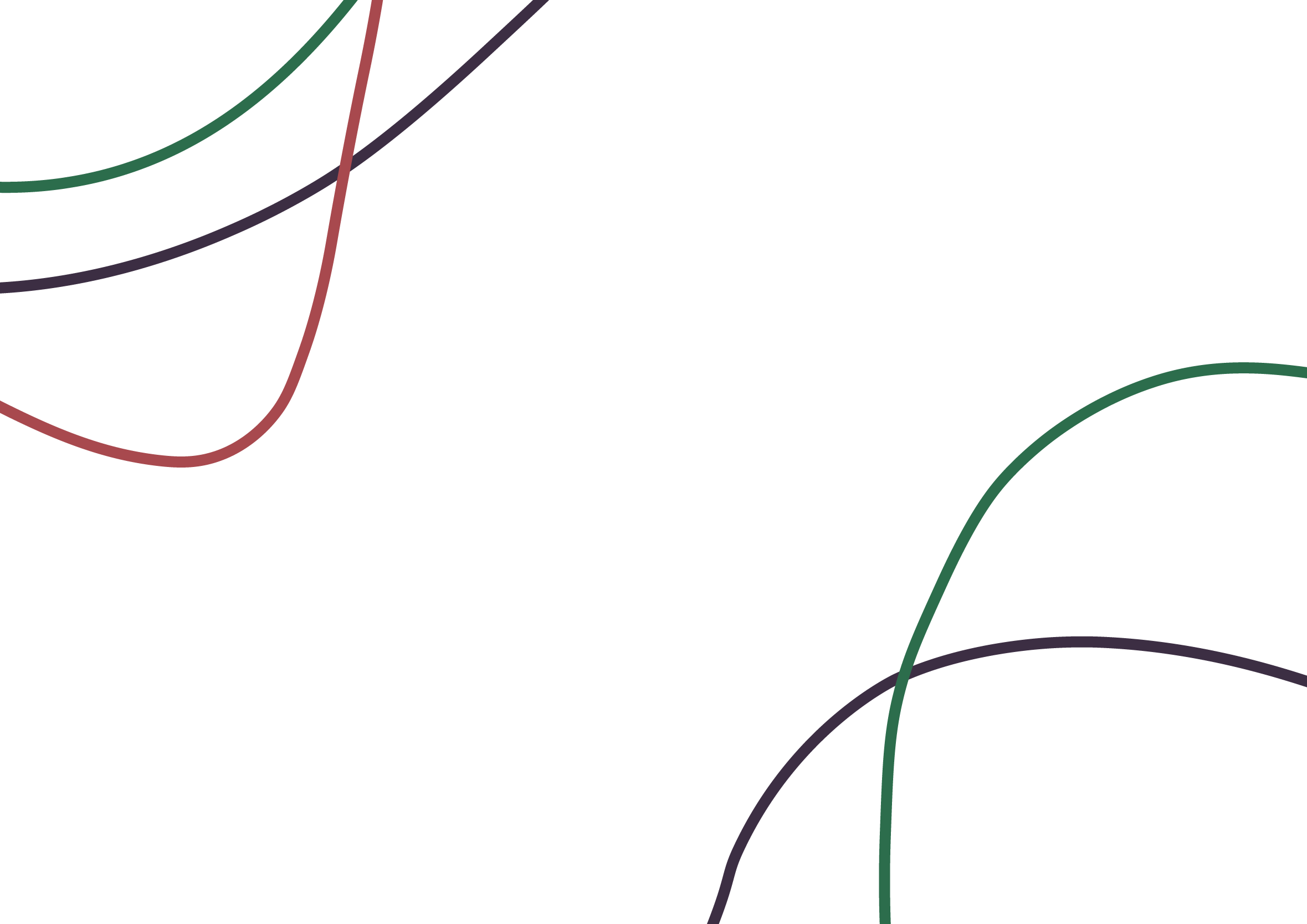 Основні характеристики візуальних джерел та інформації
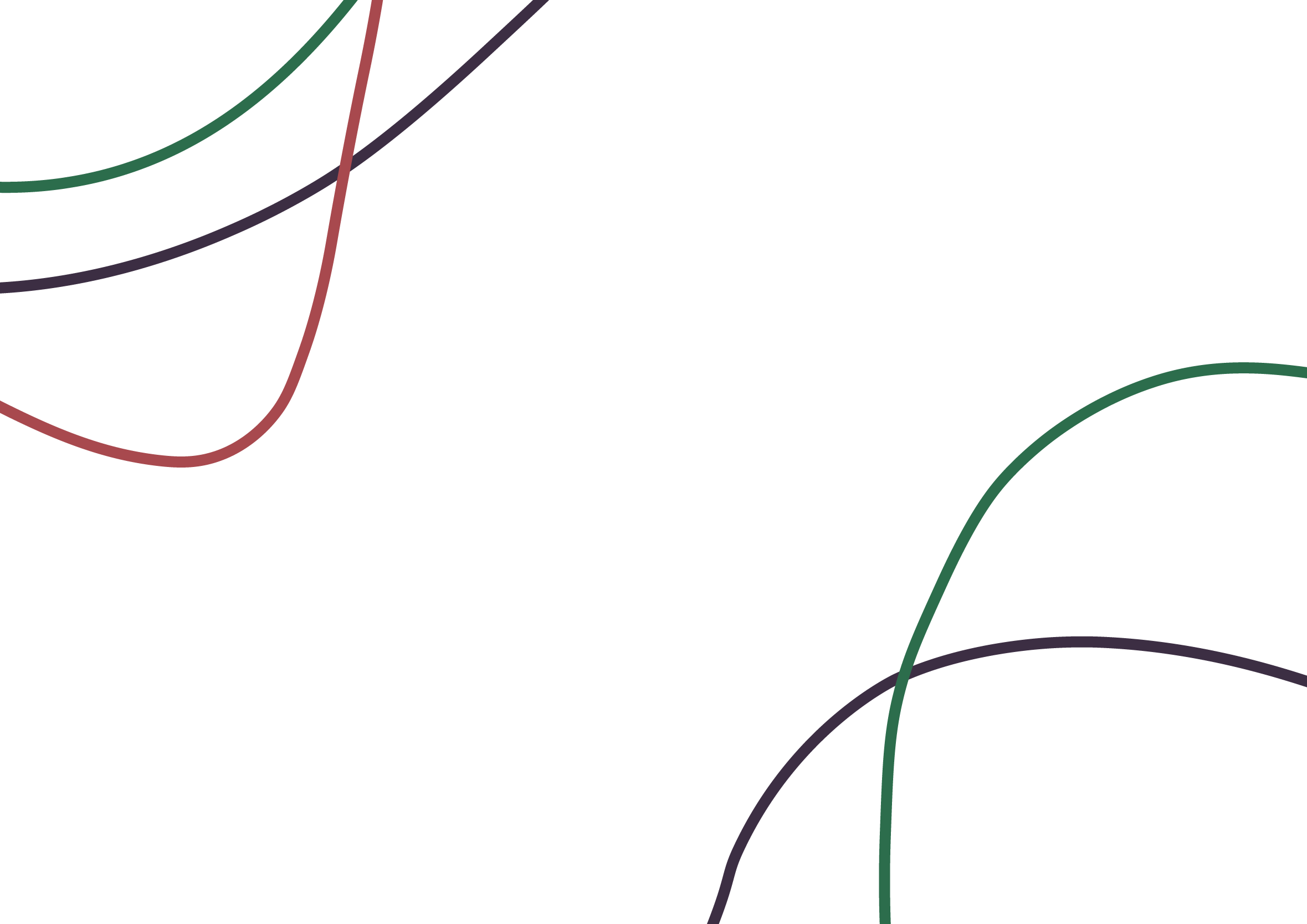 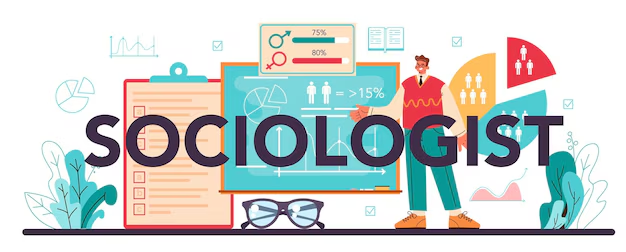 Основні характеристики візуальних джерел та інформації
Окрім того, візуальні джерела характеризуються:
По-перше, безпосередня фіксація інформації у момент дії – одна з головних властивостей переважної більшості різновидів візуальних джерел. 
По-друге, особливістю візуальної інформації та джерел є те, що вони конкретизують вербальний контекст контурів соціальної реальності загалом та повсякденності зокрема. 
По-третє, в умовах візуалізації та інформатизації світу, яку докладно описують багато соціологів, є масовим і доступним джерелом документальної інформації. 
По-четверте, створення візуального документа – це, перш за все, творчий процес. У цьому контексті візуальні джерела та інформація самі розглядаються як артефакти.
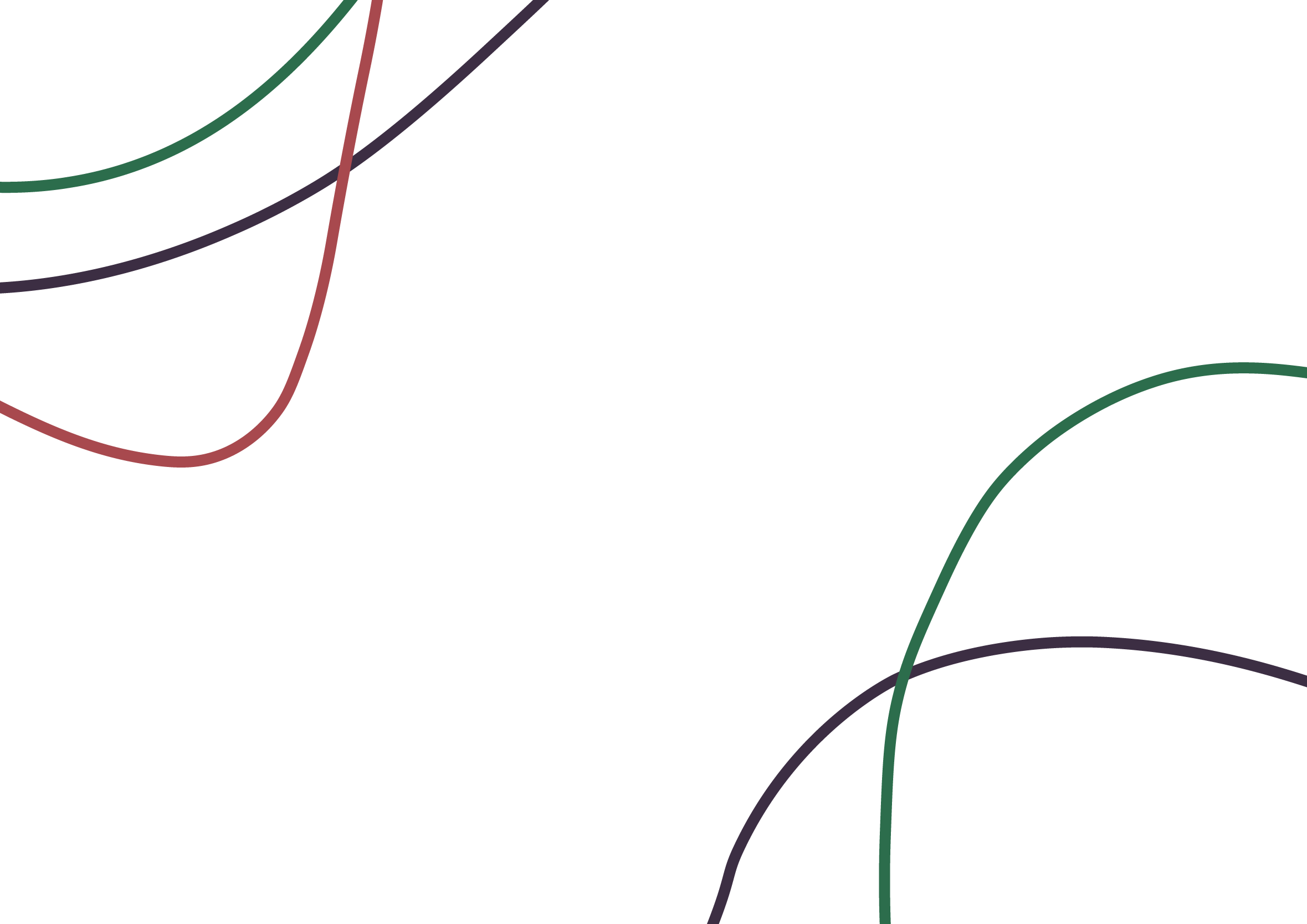 Категорії візуальних джерел та інформації
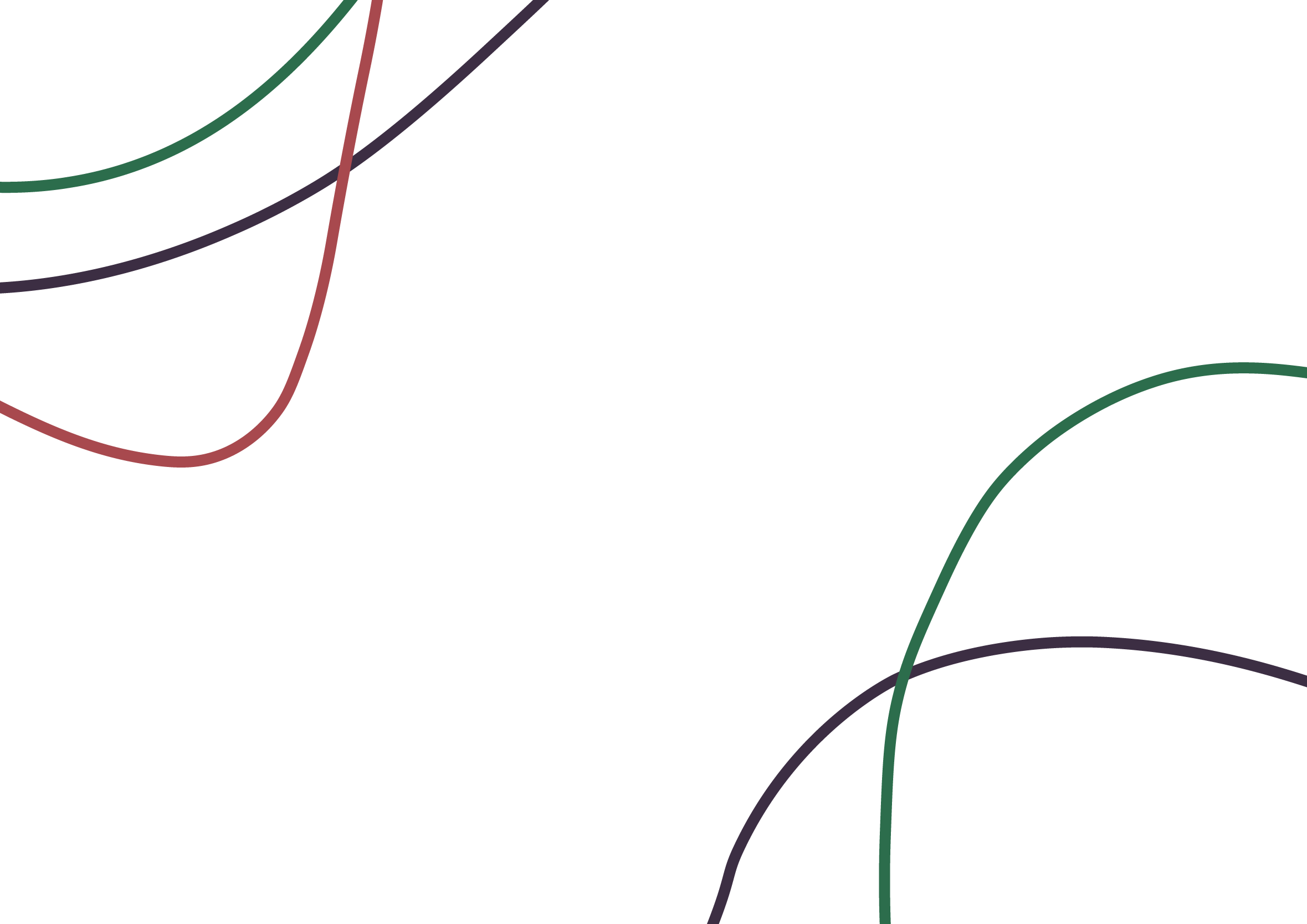 Пізнавальні можливості використання візуальних методів у соціологічному дослідженні
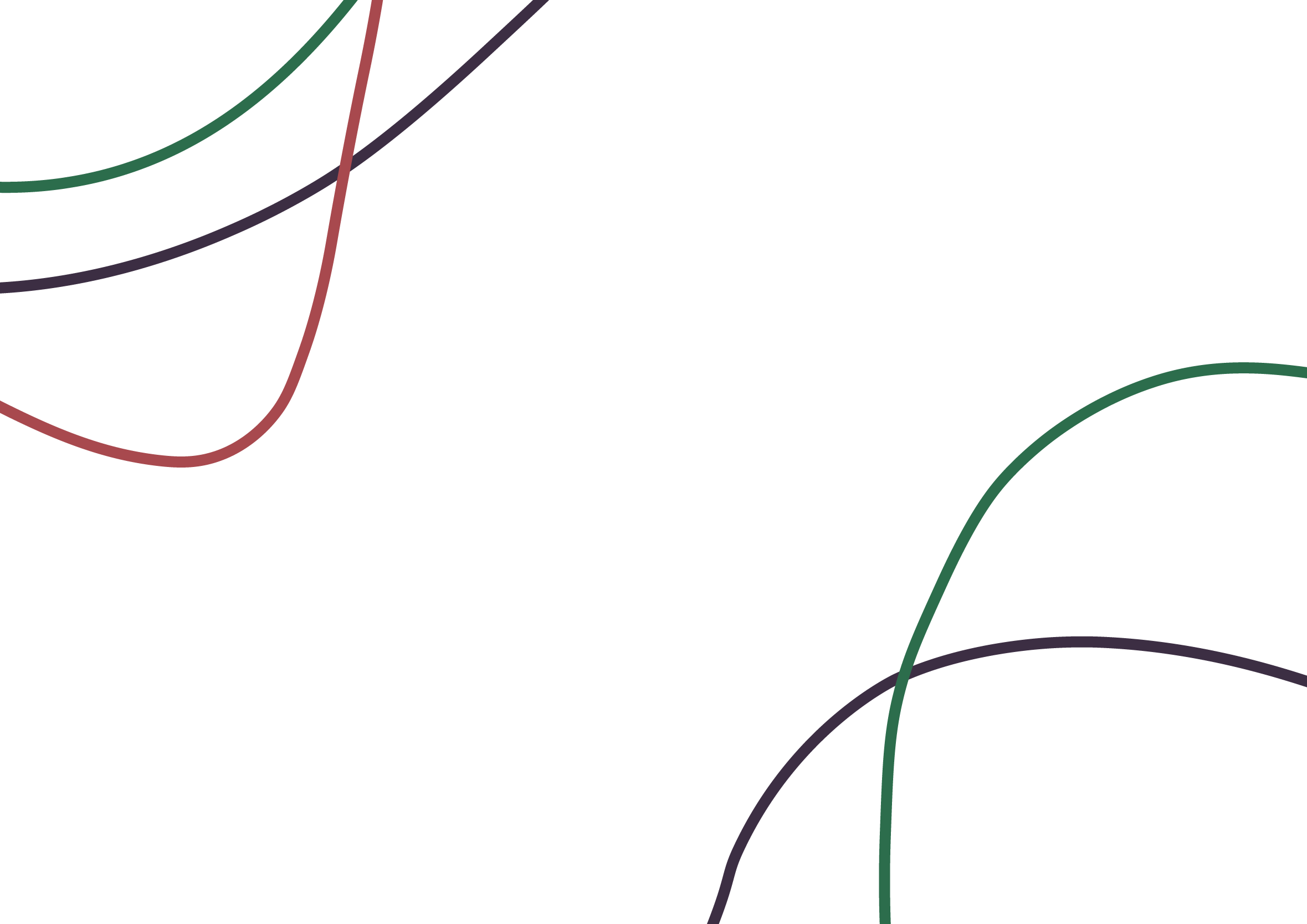 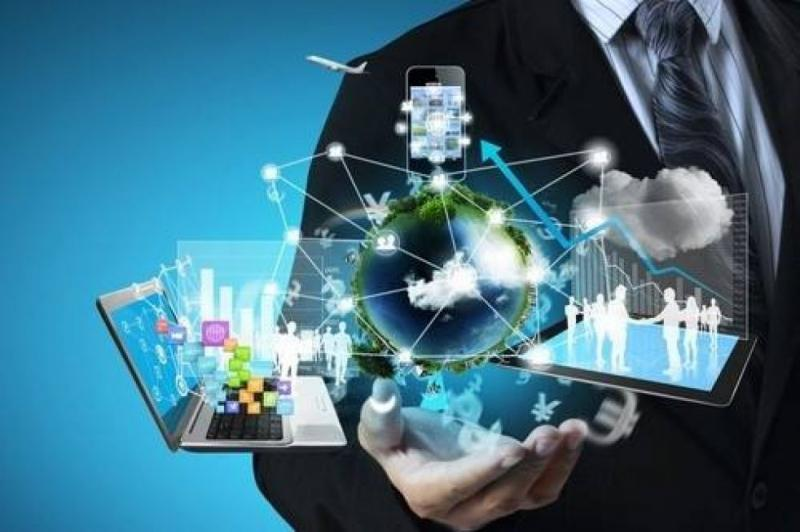 Як сучасні технології змінили підходи до аналізу візуальної інформації?
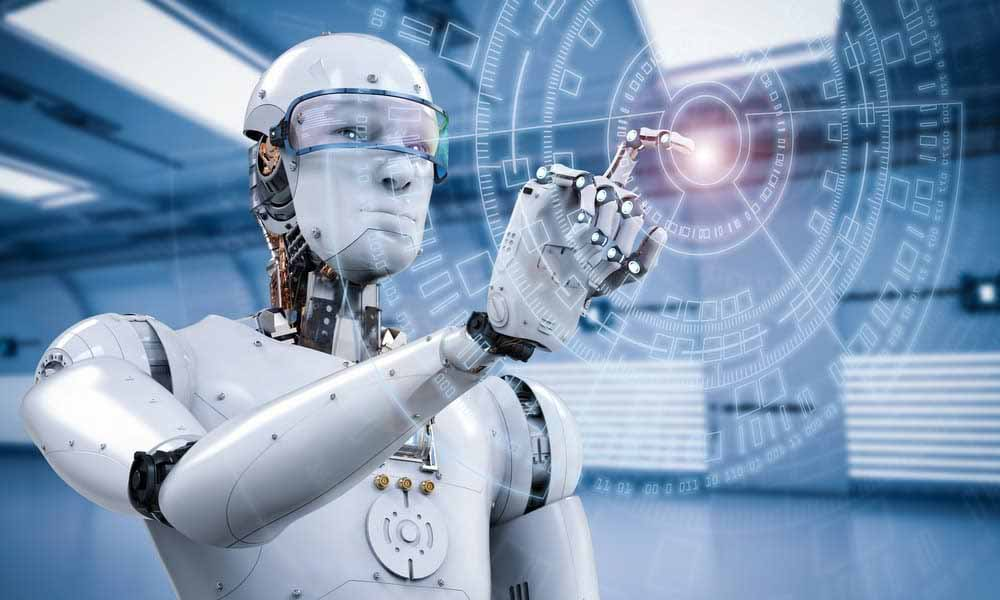 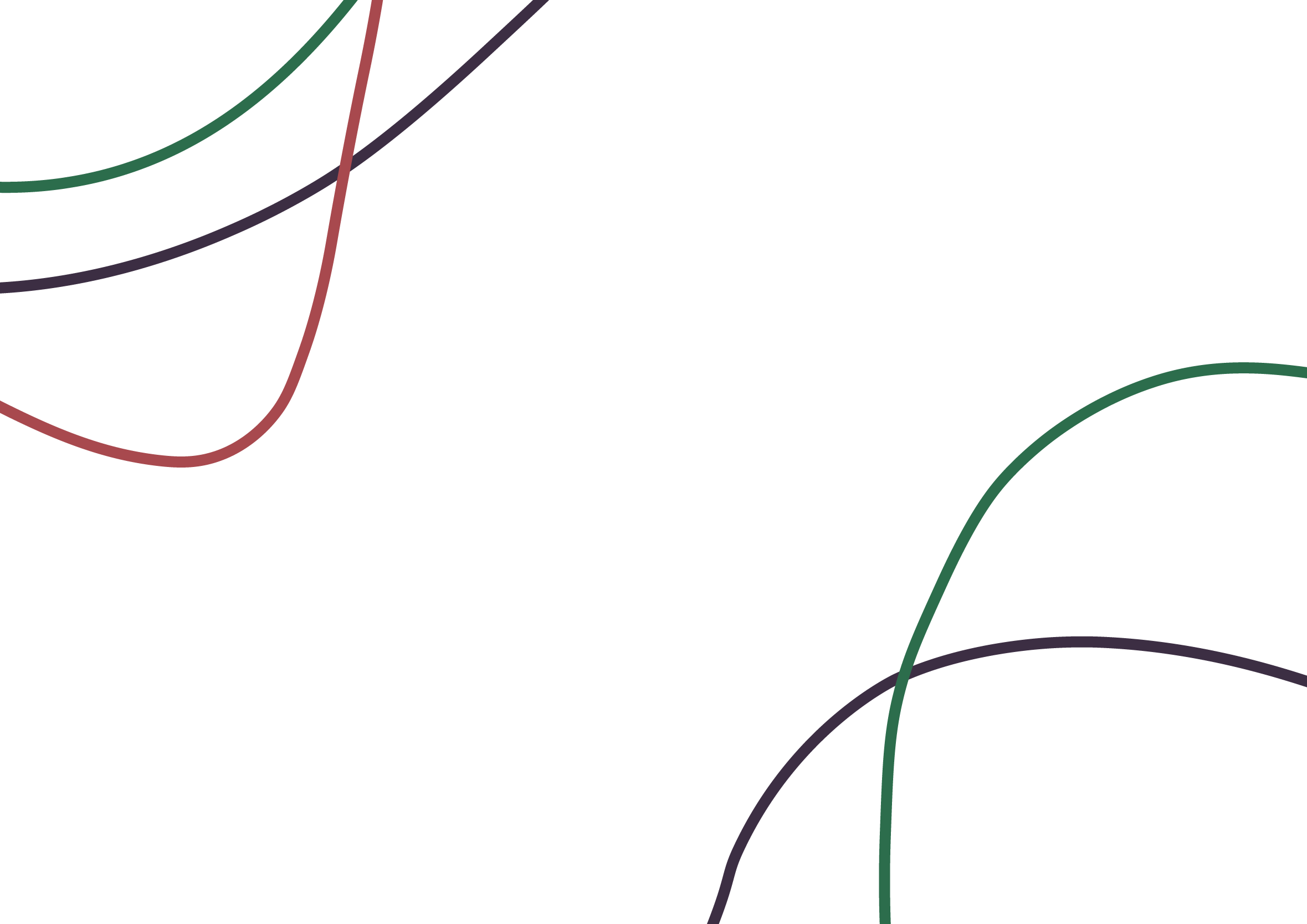 Сучасні візуальні методи у соціології
ДЯКУЮ ЗА УВАГУ!
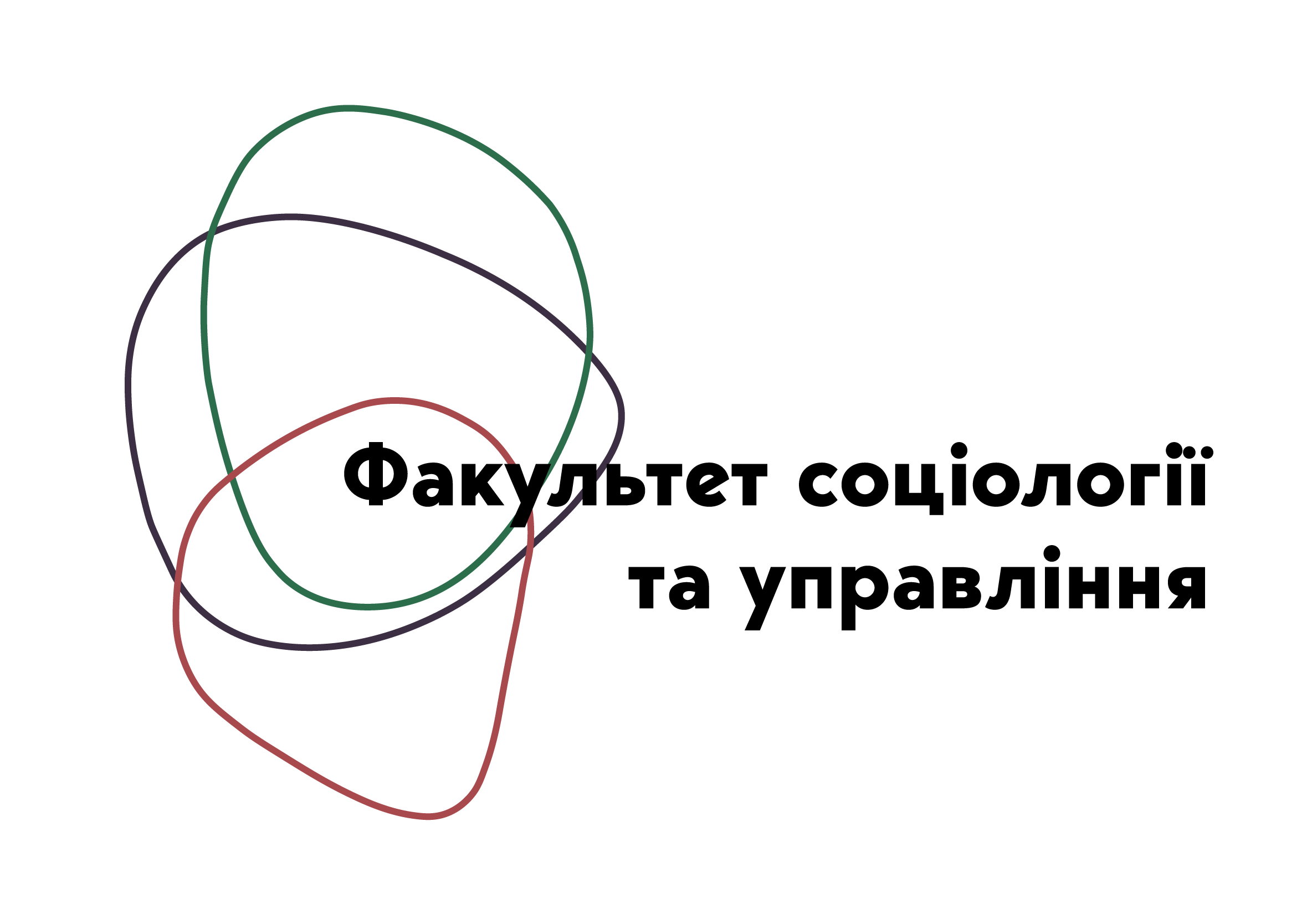 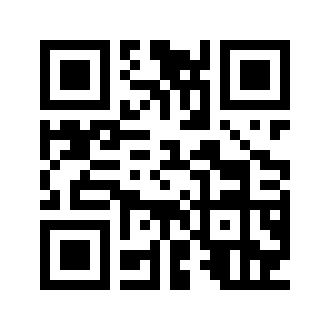 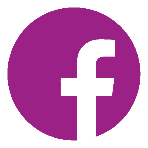 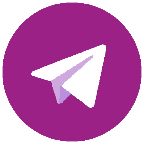 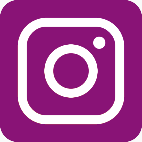 @fsu_znu